scattering
detector
x-ray beam
sample
scattering
x-ray beam
sample
detector
scattering
x-ray beam
sample
detector
scattering
x-ray beam
sample
detector
to detector
atom #1
θ
d
to source
atom #2
d∙sin(θ)
Bragg’s Law
nλ = 2d sin(θ)
to detector
Bragg’s Law
nλ = 2d sin(θ)
atom #1
θ
d
to source
atom #2
d∙sin(θ)
anomalous scattering
detector
x-ray beam
sample
anomalous scattering
x-ray beam
sample
detector
anomalous scattering
detector
x-ray beam
sample
anomalous scattering
x-ray beam
sample
detector
anomalous scattering
x-ray beam
sample
detector
4-wavelength MAD
f”
Holton, J. M. (2007) J. Synch. Rad. 14, 51-72.
3-wavelength MAD
f”
Holton, J. M. (2007) J. Synch. Rad. 14, 51-72.
Two-wavelength MAD
f”
Holton, J. M. (2007) J. Synch. Rad. 14, 51-72.
Is it element X ?
f”
Suggested anomalous protocol:
360° in < 5 MGy
move detector
4X exposure 
goto 2
2 wavelengths are better than 1
	- (peak + inf)/2, and remote
MAD, not M-SAD!
Phasing from native elements
Solve-able proteins (%)
Required signal-to-noise (I/σ)
Counting photons
σ(Nphotons) >= √Nphotons
I/σ(I) <= √Nphotons
Signal-to-noise ratio
3%
10 photons
100 photons
Anomalous differences
I+
I-
100 photons
3%
14 photons
100 photons
100 photons
Anomalous differences
I+
I-
67 photons
Anomalous differences
3%
I+
I-
2000 photons
200 photons
Anomalous differences
1%
I+
I-
20,000 photons
Can you count to 1,000,000 ?
photon
spot
sqrt(1,000,000)
1,000,000
sqrt(1,000)
1,000
Theoretically:
= 0.1%
Rmeas ≈ 0.1% ?
ISa = 1000
ISa ~ 33
Rmeas = ≈ 3%
In reality:
> 1000             is a waste!
= 3%
systematic error
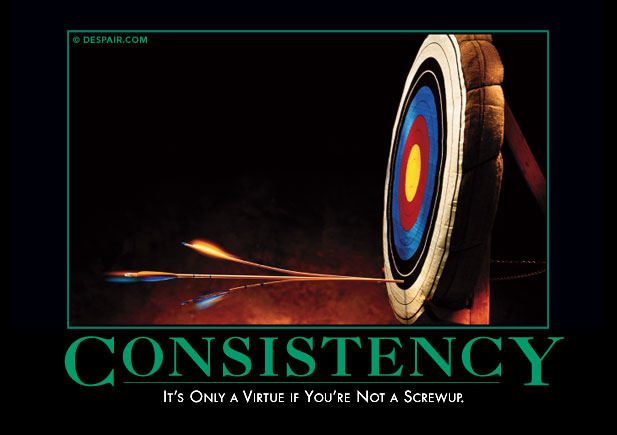 Pilatus: subtract smooth baseline
~3x105 photon/pixel
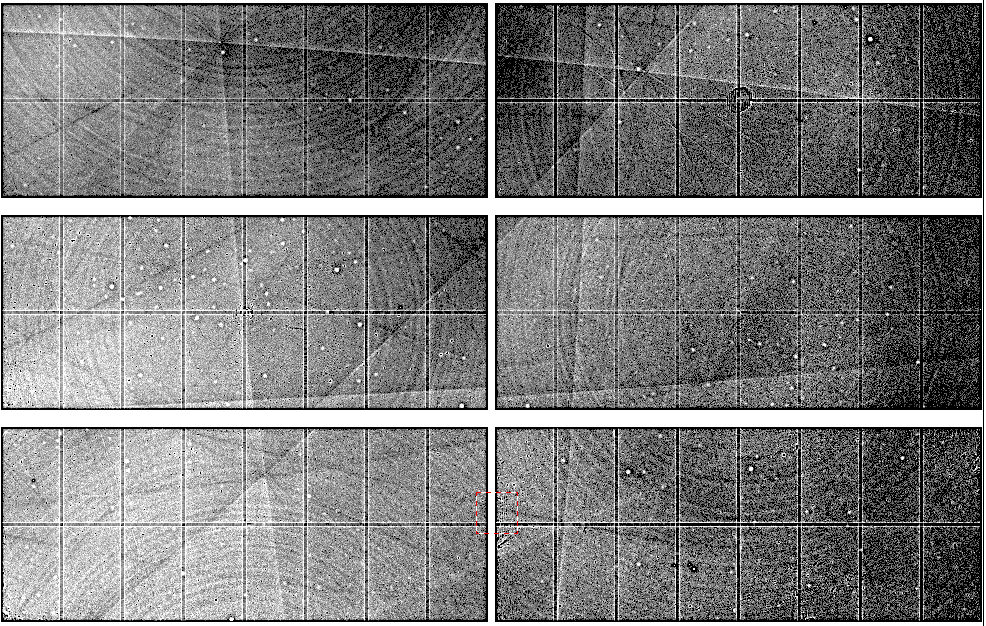 Bragg
glitch
Pick-up tool mark
“tree rings”
1% high
average
1% low
oxygen
inclusions
Potential for improvement
Holton et al (2014) "R-factor gap", FEBS Journal 281, 4046-4060.
Phasing from native elements
Current
technology
Goal
Solve-able proteins (%)
Required signal-to-noise (I/σ)
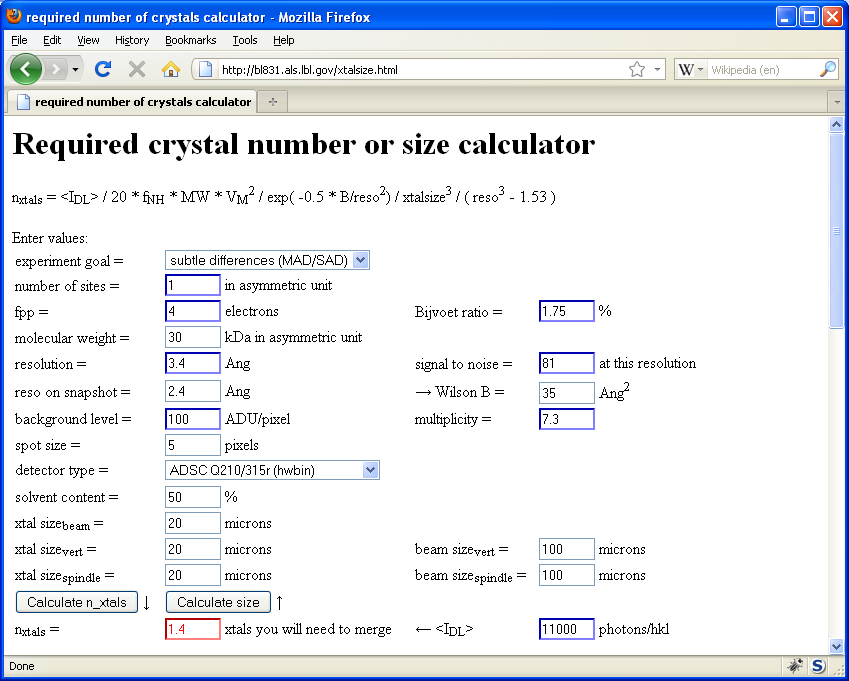 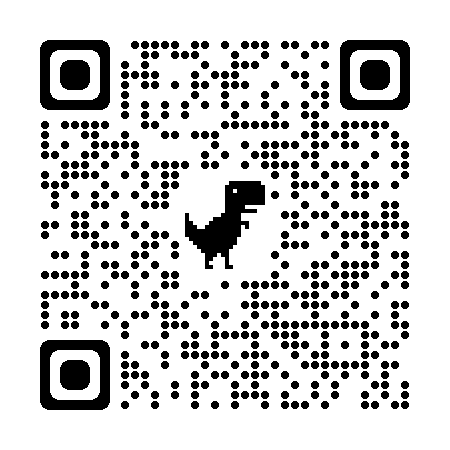 Holton & Frankel (2010) Acta D 66 393-408.
Fractional error
mult > (—)2
~3%
<ΔF/F>
anomalous signal
√
ΔF
F
# sites
MW (Da)
≈ 1.2 f”
World record! 
ΔF/F = 0.5%
Wang, Dauter & Dauter (2006) Acta Cryst. D 62, 1475-1483.
Crick, F. H. C. & Magdoff, B. S. (1956) Acta Crystallogr. 9, 901-908.
Hendrickson, W. A. & Teeter, M. M. (1981) Nature 290, 107-113.
Anomalous signal
6
“electrons”
4
1
f”
2
0
How can I tell: f” ?
http://skuld.bmsc.washington.edu/scatter/AS_form.html
“K” edge  =  4
Atom. No. 20 – 40 
 
Ca   4.0	Kr   14.3 keV
Fe   7.1	Sr   16.1
Zn   9.7	Mo  20
Se 12.6	Ru  22
Br  13.5	Pd  24

K edge ~ 0.7*Z-10.6
“L” edge = 10
Atom. No. 53 – 85 
 
I     4.5	Os  10.9  keV
Xe  4.8	Au  11.9
Cs  5.0	Hg  12.3
La  5.6	Pb  13
Lu  9.2	Bi   13.4

L edge ~ 0.28*Z-10.2
CCP4: aimless log
$TABLE:  Analysis against resolution, XDSdataset:
$GRAPHS:I/sigma, Mean Mn(I)/sd(Mn(I)):0|0.216023x0|137.14:2,13,14:
:Rmerge, Rfull, Rmeas, Rpim v Resolution:0|0.216023x0|1.70834:2,4,5,6,7:
:Average I, RMSdeviation and Sd:0|0.216023x0|1650.8:2,10,11,12:
:Fractional bias:0|0.216023x0|0:2,15:
$$
  N  1/d^2    Dmid   Rmrg  Rfull   Rcum  Rmeas   Rpim    Nmeas      AvI  RMSdev    sd  I/RMS Mn(I/sd)  FrcBias  $$ $$
  1  0.0064  12.55  0.020  0.020  0.020  0.021  0.006    13115     1651     57     42   29.2    137.1     -
  2  0.0191   7.24  0.027  0.027  0.024  0.028  0.008    24753     1171     47     42   25.0    105.2     -
  3  0.0318   5.61  0.038  0.038  0.029  0.040  0.012    32197      857     46     43   18.4     79.6     -
  4  0.0445   4.74  0.034  0.034  0.031  0.035  0.010    37743     1212     57     53   21.4     91.2     -
  5  0.0572   4.18  0.036  0.036  0.032  0.038  0.011    42642     1181     59     57   19.9     83.8     -
  6  0.0699   3.78  0.049  0.049  0.036  0.052  0.015    47224      883     59     57   15.1     65.1     -
  7  0.0826   3.48  0.065  0.065  0.040  0.068  0.020    51052      685     59     58   11.7     50.9     -
  8  0.0953   3.24  0.096  0.096  0.045  0.100  0.029    54636      448     56     56    8.0     35.0     -
  9  0.1080   3.04  0.151  0.151  0.050  0.158  0.046    58072      268     53     53    5.1     22.7     -
 10  0.1207   2.88  0.229  0.229  0.056  0.240  0.070    60731      171     51     51    3.3     15.4     -
 11  0.1334   2.74  0.314  0.314  0.063  0.329  0.097    63807      125     51     51    2.4     11.3     -
 12  0.1461   2.62  0.406  0.406  0.070  0.425  0.125    66241       98     51     52    1.9      8.7     -
 13  0.1588   2.51  0.537  0.537  0.078  0.562  0.166    68272       76     53     53    1.4      6.5     -
 14  0.1715   2.41  0.685  0.685  0.084  0.727  0.237    54170       61     53     54    1.1      4.4     -
 15  0.1843   2.33  0.886  0.886  0.088  0.950  0.333    39781       48     55     56    0.9      3.1     -
 16  0.1970   2.25  1.249  1.249  0.092  1.355  0.508    29754       35     57     59    0.6      2.1     -
CCP4: aimless log
$TABLE:  Correlations CC(1/2) within dataset, XDSdataset:
$GRAPHS: Anom & Imean CCs v resolution:0|0.216023x0|1:2,4,7:
: RMS correlation ratio :0|0.216023x0|2.20344:2,6:
$$
  N  1/d^2    Dmid CCanom    Nanom   RCRanom   CC1/2   NImean  $$ $$
  1  0.0064  12.55  0.659      499     2.203   1.000      669
  2  0.0191   7.24  0.550      975     1.853   1.000     1155
  3  0.0318   5.61  0.527     1295     1.798   1.000     1479

 16  0.1970   2.25  0.037     2123     1.038   0.711     2275
 17  0.2097   2.18  0.043     1682     1.044   0.460     1877
XDS: CORRECT.LP or XSCALE.LP
SUBSET OF INTENSITY DATA WITH SIGNAL/NOISE >= -3.0 AS FUNCTION OF RESOLUTION
 RESOLUTION     NUMBER OF REFLECTIONS    COMPLETENESS R-FACTOR  R-FACTOR COMPARED I/SIGMA   R-meas  CC(1/2)  Anomal  SigAno   Nano
   LIMIT     OBSERVED  UNIQUE  POSSIBLE     OF DATA   observed  expected                                      Corr

     6.39        4103    2517      3135       80.3%       1.7%      1.8%     3018   33.77     2.3%    99.9*    21*   1.012     533
     4.54        7339    4970      5544       89.6%       2.6%      2.6%     4585   22.56     3.6%    99.8*     9    0.914     796
     3.72        9442    6724      7186       93.6%       2.8%      2.9%     5327   19.99     4.0%    99.7*     9    0.859     877
     3.22       11077    7997      8486       94.2%       4.8%      4.9%     6094   12.27     6.8%    99.3*    -1    0.784     913
     2.88       12408    8851      9595       92.2%      10.0%     10.1%     7068    6.01    14.2%    97.8*    -2    0.799    1012
     2.63       13673    9561     10662       89.7%      20.8%     20.8%     8185    3.10    29.4%    88.8*    -4    0.776    1274
     2.44       14360    9852     11510       85.6%      34.5%     34.7%     8981    1.90    48.8%    75.9*     2    0.765    1525
     2.28        9501    6495     12416       52.3%      61.8%     59.6%     5991    1.14    87.3%    53.5*    -2    0.722    1031
     2.15        4567    3307     13210       25.0%     120.5%    120.3%     2520    0.59   170.4%    21.9*     4    0.693     408
    total       86470   60274     81744       73.7%       6.7%      6.7%    51769    8.97     9.5%    99.5*     2    0.804    8369
XDS: CORRECT.LP or XSCALE.LP
******************************************************************************
    CORRECTION PARAMETERS FOR THE STANDARD ERROR OF REFLECTION INTENSITIES
 ******************************************************************************

 The variance v0(I) of the intensity I obtained from counting statistics is
 replaced by v(I)=a*(v0(I)+b*I^2). The model parameters a, b are chosen to
 minimize the discrepancies between v(I) and the variance estimated from
 sample statistics of symmetry related reflections. This model implicates
 an asymptotic limit ISa=1/SQRT(a*b) for the highest I/Sigma(I) that the
 experimental setup can produce (Diederichs (2010) Acta Cryst D66, 733-740).

     a        b          ISa
 3.806E+00  1.080E-04   49.32
140-fold multiplicity
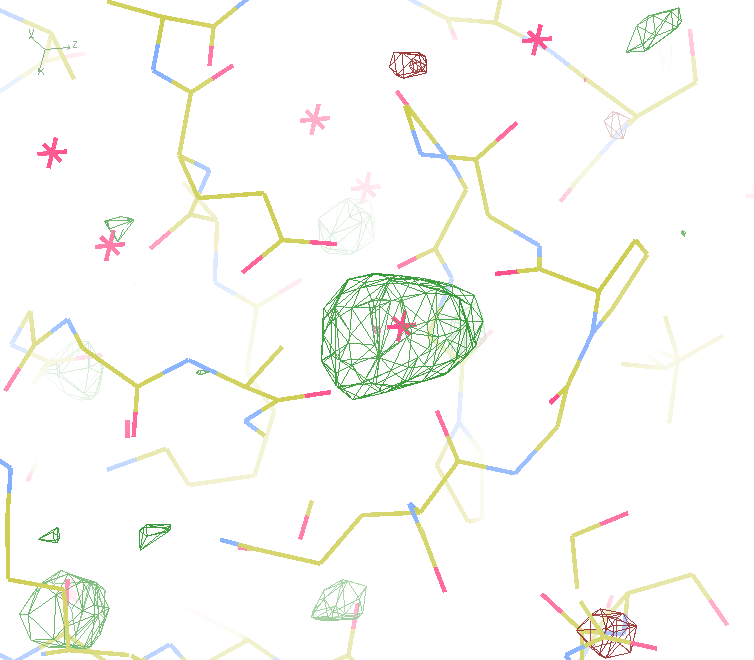 7.4σ = Na
DELFAN residual anomalous difference
Data collection parameters:
16 crystals
360° each, inverse beam 
7235 eV photon energy
< 1 MGy per xtal
Australian Synchrotron MX1
35 kGy/s into 100 μm x 100 μm
“R” factors
R = % error
“R” factors
completely random:			0.59
starting MR solution:			0.4-0.55
something still wrong?:		> 0.3
correct chain trace:			< 0.2
small molecule:				~ 0.05
“R” factors
Rcryst (or just “R”)
	observed vs calculated data (Fs)
Rfree		
	cross-check with “random” subset of data
	should be < 0.3 and < Rcryst + 0.1
Fitting data
structure factor (F)
spot index (h)
Fitting data
structure factor (F)
spot index (h)
Fitting data
structure factor (F)
spot index (h)
Fitting data
structure factor (F)
spot index (h)
“R” factors
Rcryst (or just “R”)
	observed vs calculated data (Fs)
Rfree		
	cross-check with “random” subset of data
	should be < 0.3 and < Rcryst + 0.1
Rsym  =  Rmerge	(self-consistency of data: Is)
blows up
as Iobs → 0
Rmerge
completely random:			0.59
weak data (high angle):		0.7- ∞
wrong symmetry choice?:		~0.2-0.55
small or disordered crystal:	~0.1-0.2
typical:					~ 0.05
“R” factors
Rcryst (or just “R”)
	observed vs calculated data (Fs)
Rfree		
	cross-check with “random” subset of data
	should be < 0.3 and < Rcryst + 0.1
Rsym  =  Rmerge	(self-consistency of data: Is)
Rrim   Rpim   Rmeas   
Riso   Ranom
Rdiff
Rsym is “unfair” to high multiplicity